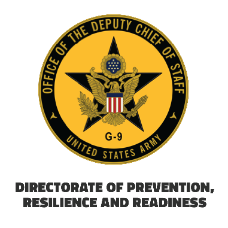 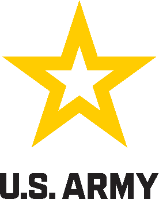 Facilitator Guide: Trainer notes
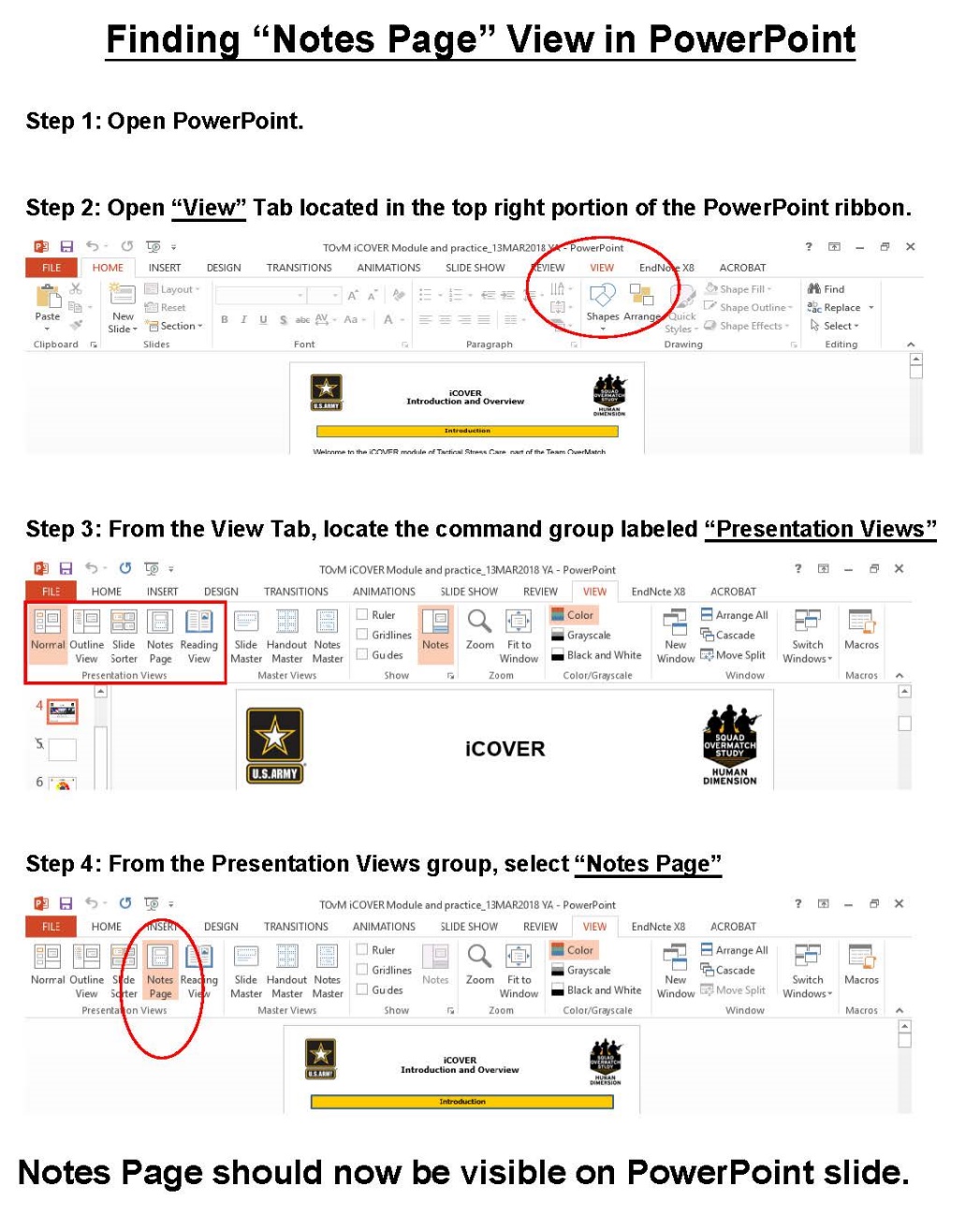 (Hidden)
(Hidden)
(Hidden)
(Hidden)
(Hidden)
(Hidden)
(Hidden)
[Speaker Notes: ACE Training Facilitation Strategies:

Review the SmartGuide prior to the training session. Take notes on when you may use different facilitation strategies to promote an effective learning experience for participants.]
(Hidden)
(Hidden)
(Hidden)
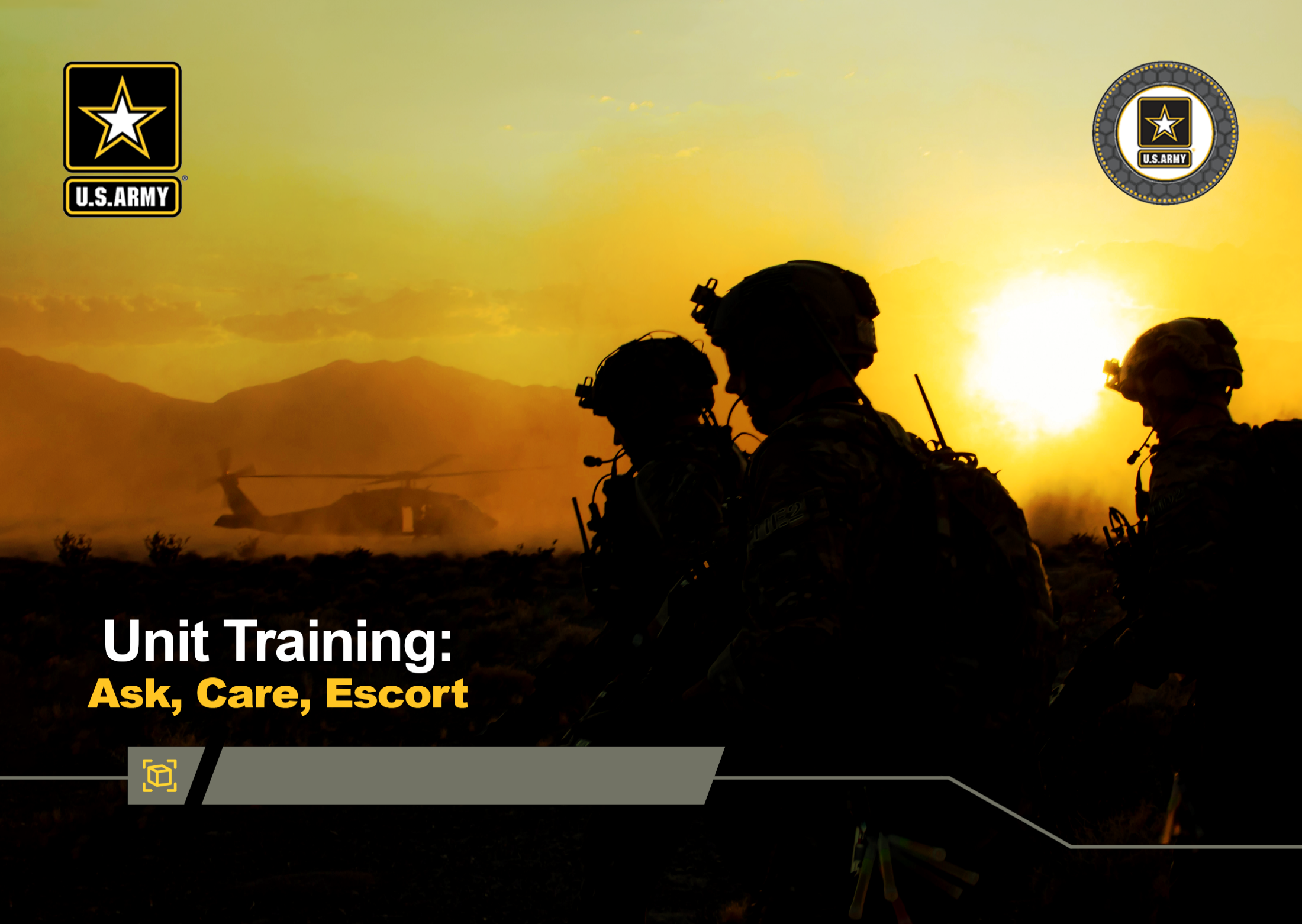 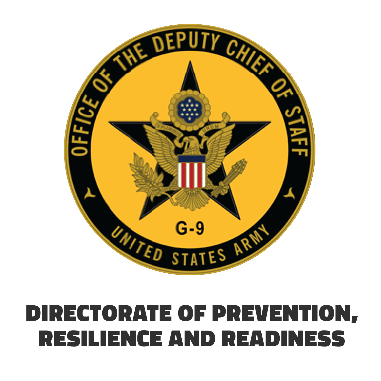 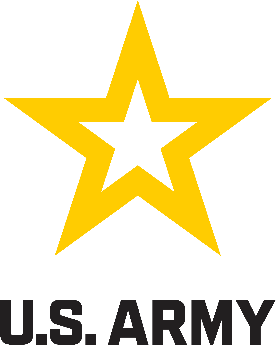 Base Module
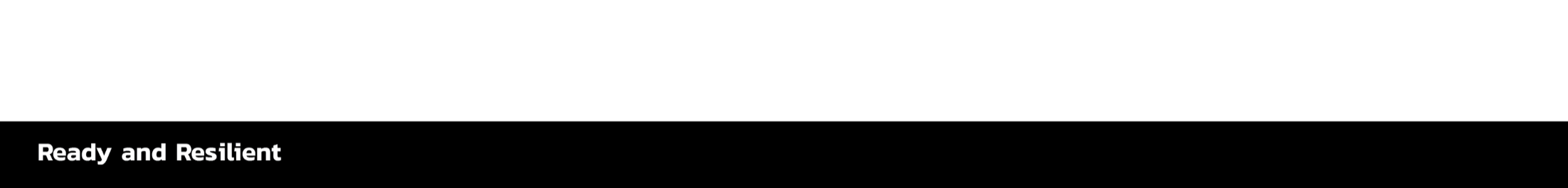 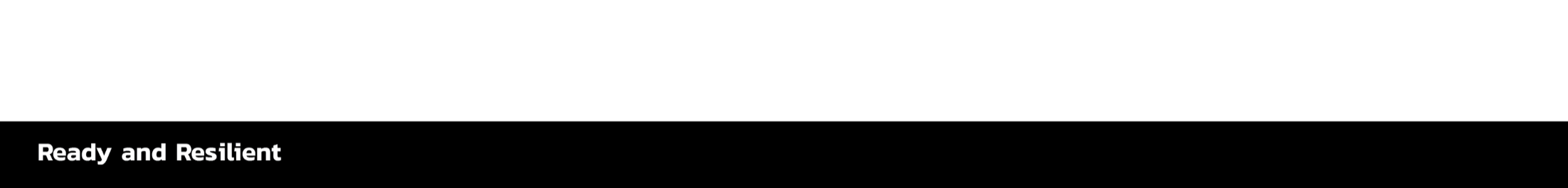 1
DPRR
(Hidden)
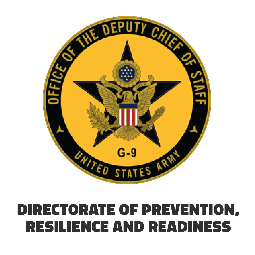 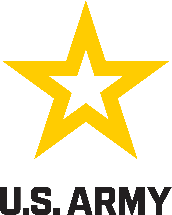 Impact of Suicide
Impact of Suicide on the Army
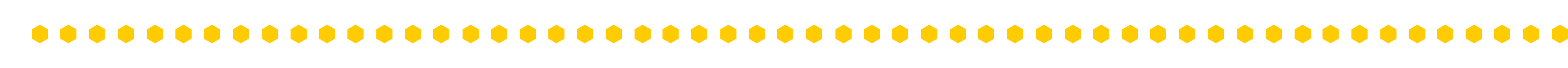 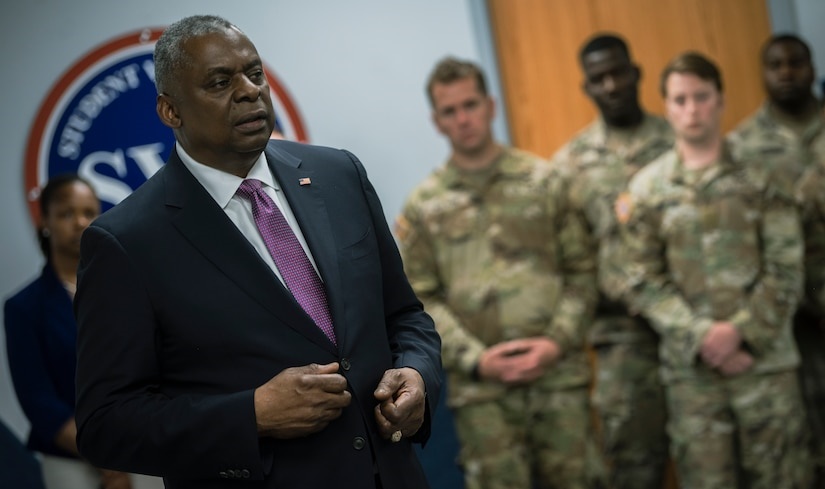 One suicide is too many!
Each suicide death impacts ~135 people.
“Every death by suicide is a tragedy that impacts our people, our military units, and our readiness. 

That's why we remain committed to a comprehensive and integrated approach to suicide prevention.”
Secretary of Defense Lloyd Austin IIIRetired U.S. Army four-star general
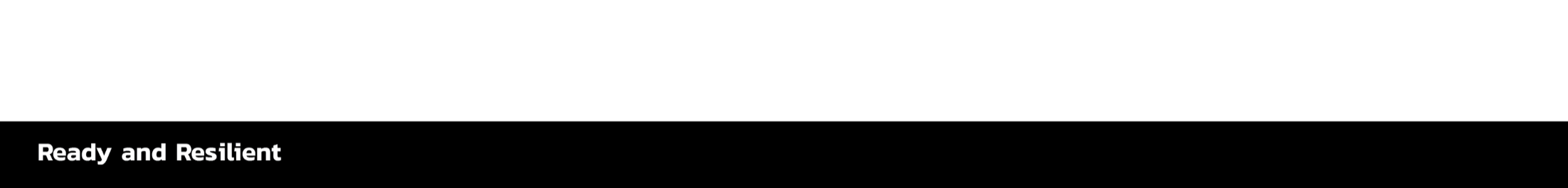 2
DPRR
(Hidden)
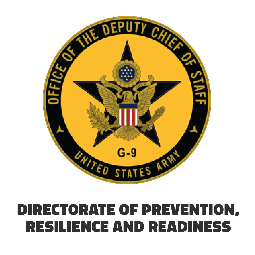 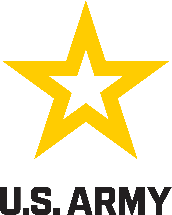 The Army Values and Suicide Prevention
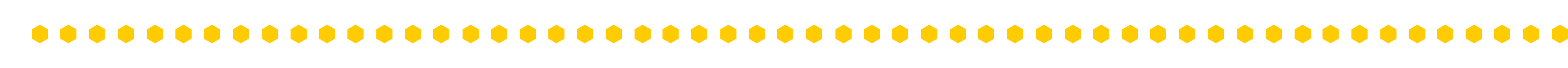 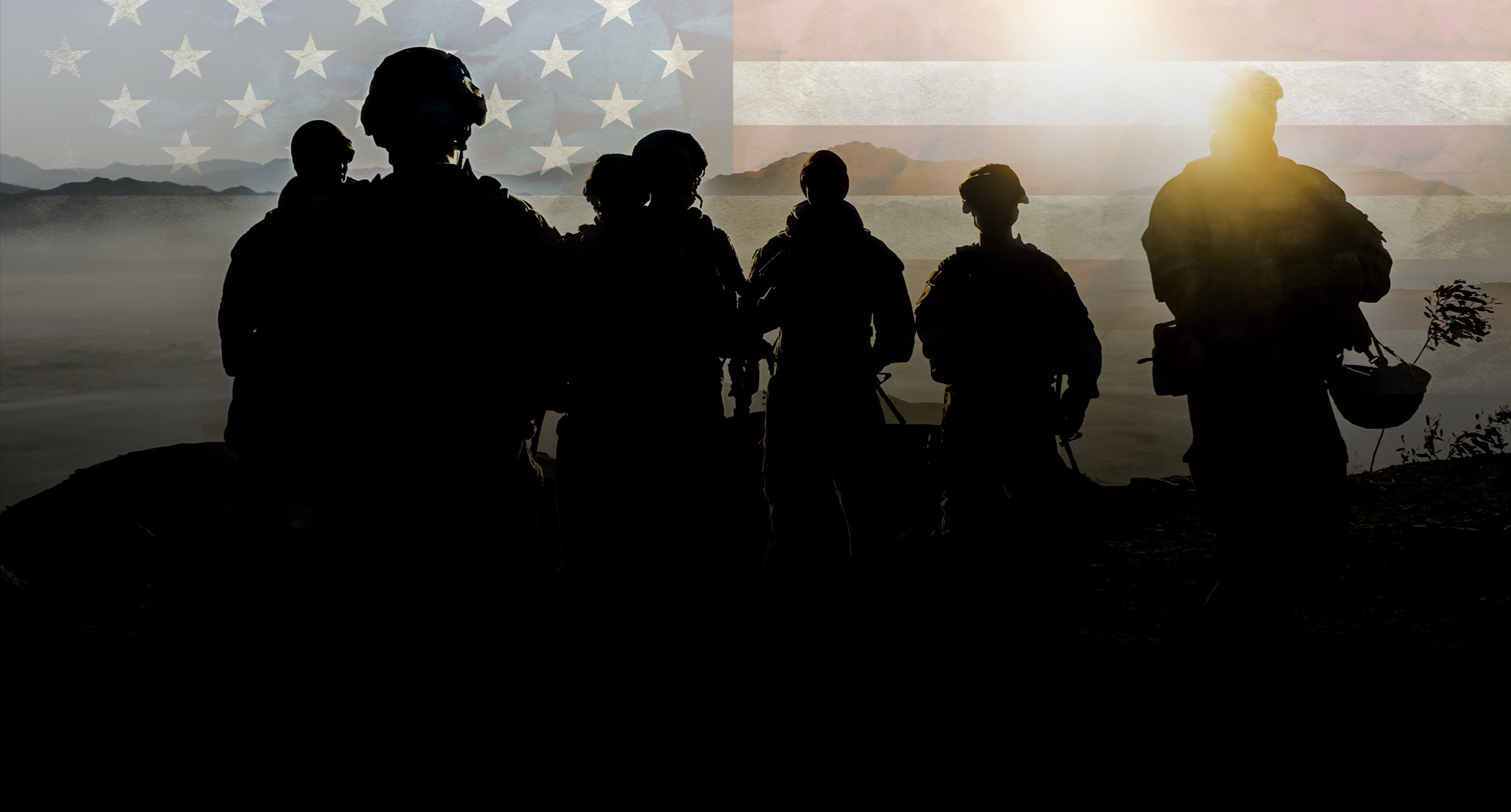 ARMY VALUES
LOYALTYBear true faith and allegiance to the U.S. Constitution, the Army, your unit, and other Soldiers..
PERSONAL COURAGE
Face fear, danger, or adversity (physical or moral).
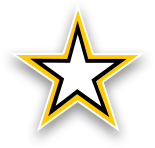 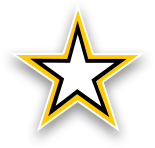 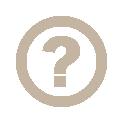 Which Army Value(s) do you believe are most impactful to your role in preventing suicide?
HONOR
Live up to the Army Values.
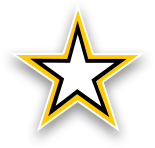 DUTY
Fulfill your obligations.
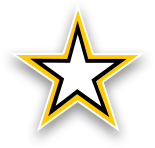 SELFLESS SERVICE
Put the welfare of the Nation, the Army, and subordinates before your own.
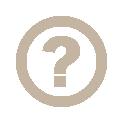 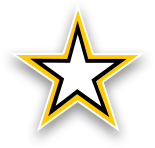 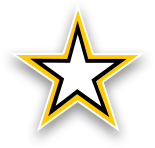 RESPECT
Treat people as they should be treated.
How could a Soldier leverage that value(s) to help reduce suicide in the unit?
INTEGRITY
Do what’s right, legally and morally.
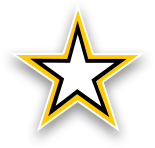 3
(Hidden)
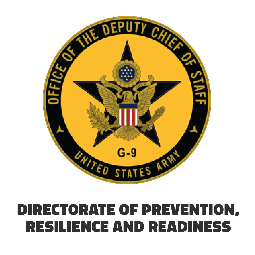 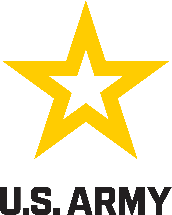 Training Purpose
Training Purpose
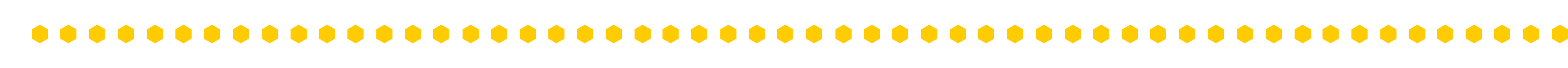 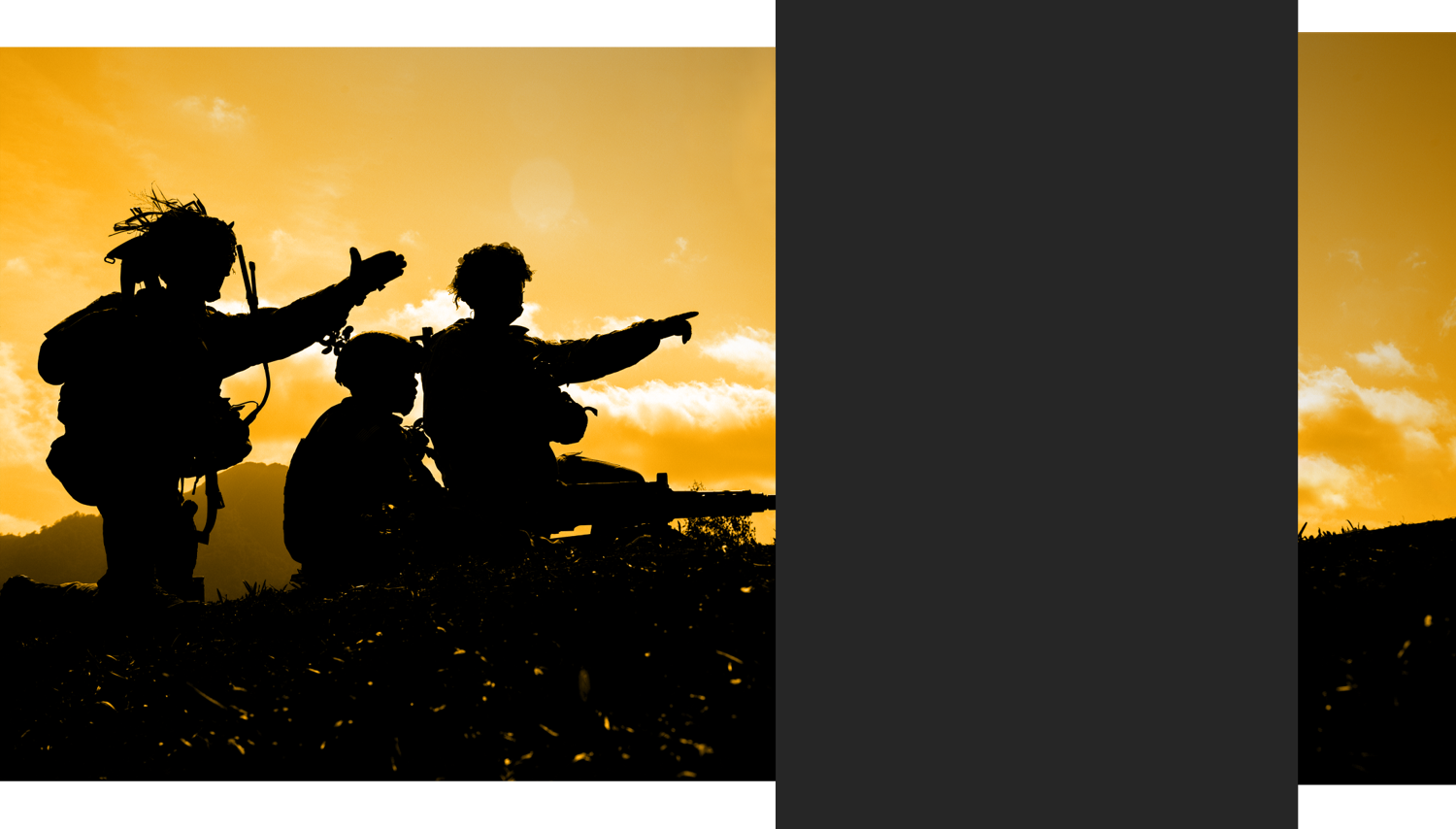 To increase awareness of protective factors, risk factors, and warning signs that contribute to a person’s level of risk for suicide
To equip you with specific actions that can be taken to bolster protective factors, mitigate risk, and intervene in a crisis in order to help prevent suicide by utilizing the steps Ask, Care, Escort (ACE)
4
(Hidden)
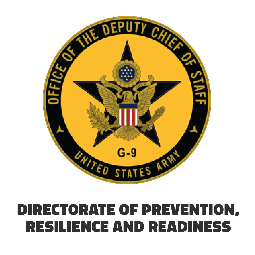 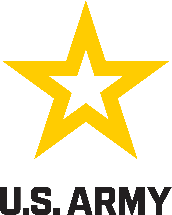 Recognize the Signs to Assess Risks
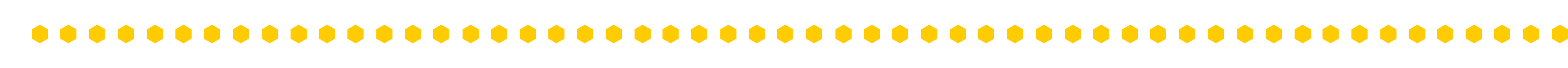 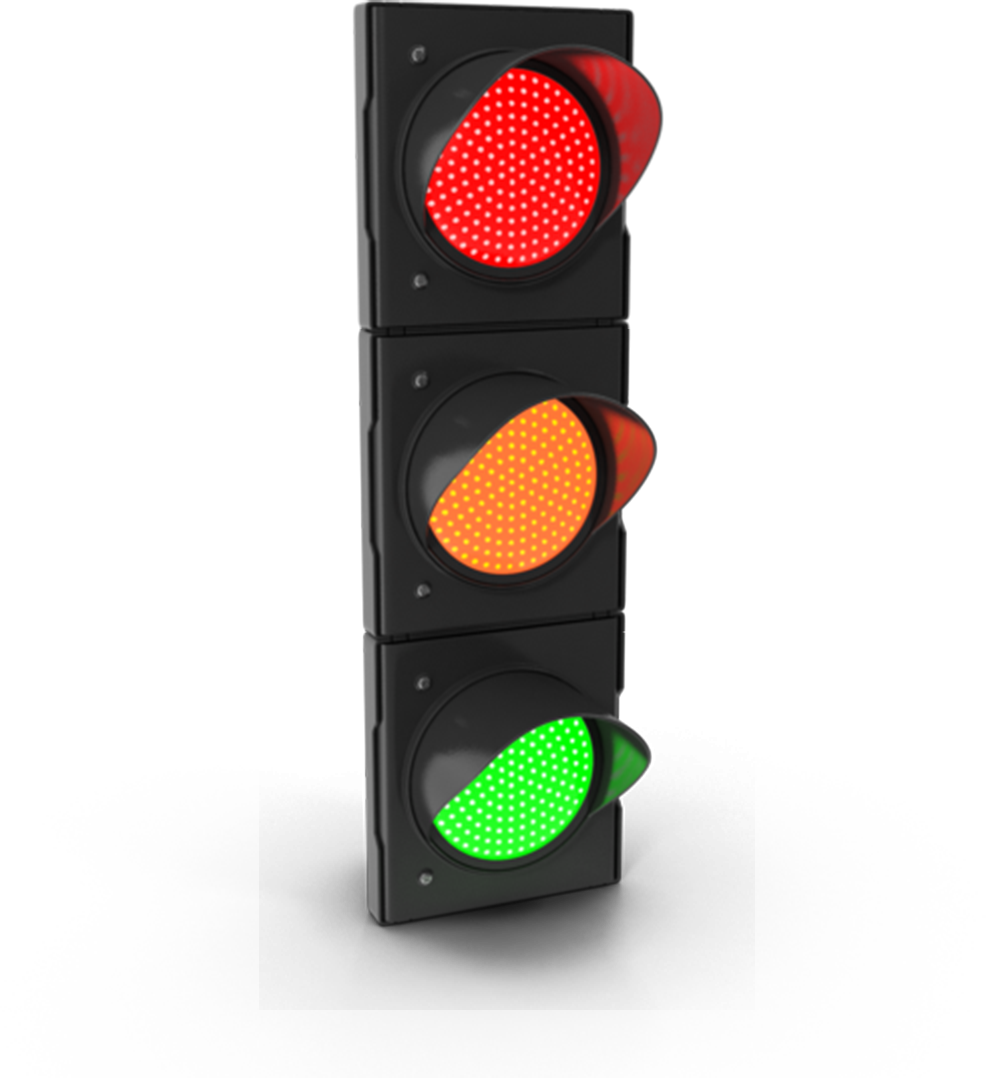 WARNING SIGNS
Time-sensitive concerns for suicide risk
		Stop and deal with this NOW
RISK FACTORS
Issues that increase suicide risk
		Check in and follow up
PROTECTIVE FACTORS
Behaviors or supports that reduce risk
		Encourage healthy behaviors
5
(Hidden)
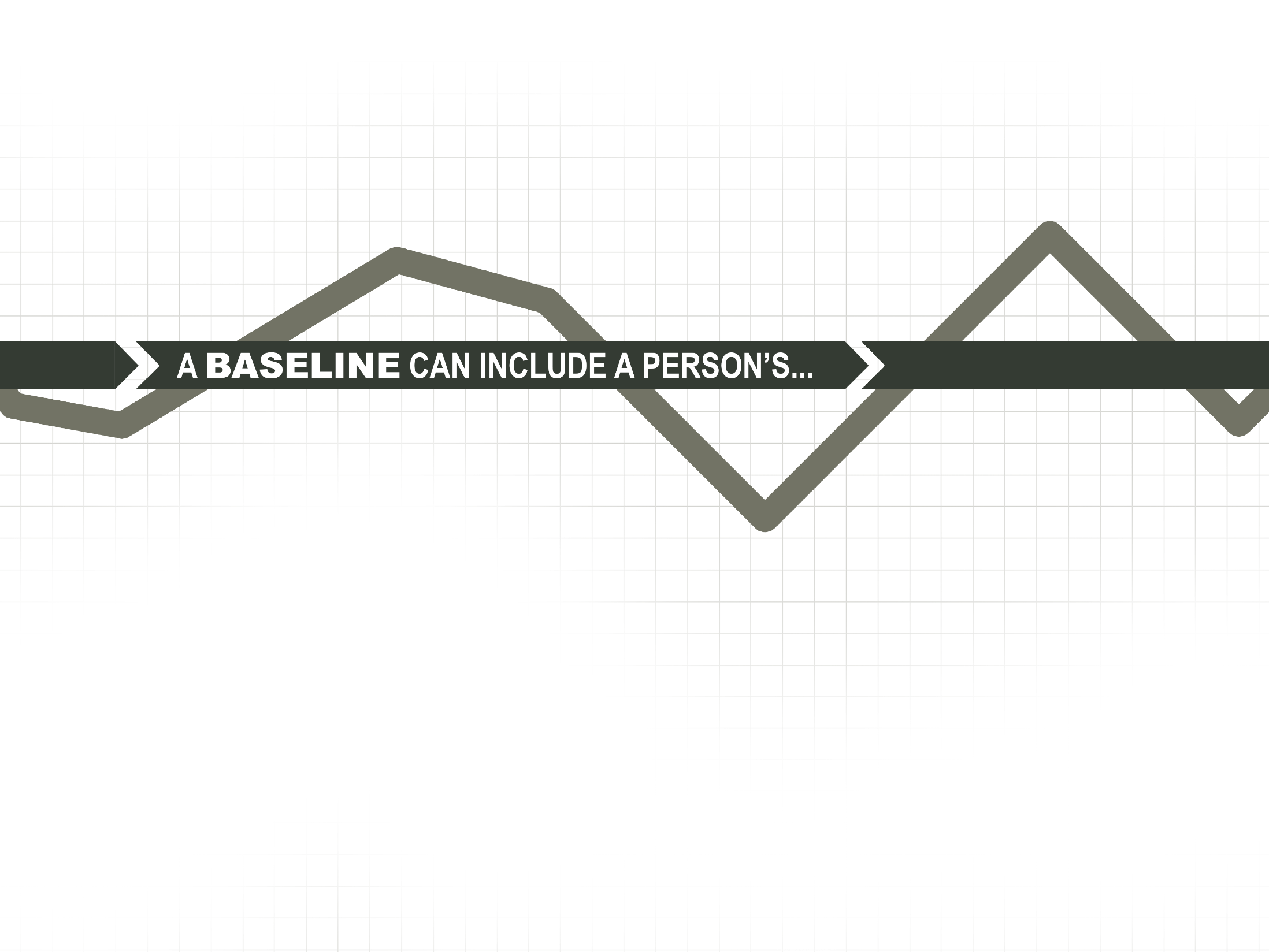 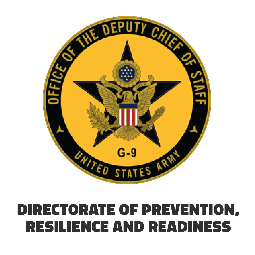 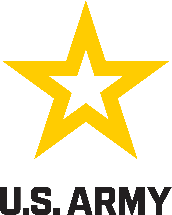 Establish a Baseline
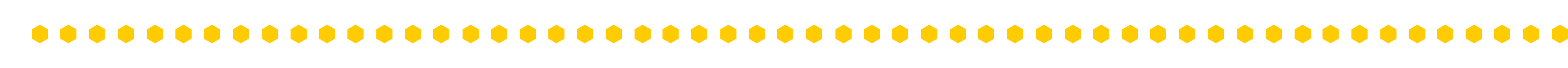 Typical behaviors and moods
Typical reactions to stress or typical coping behaviors
General information (e.g., relationship or family status, hobbies)
Knowing the BASELINE of those around you is foundational to recognizing change and identifying risk.
6
(Hidden)
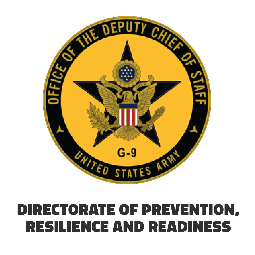 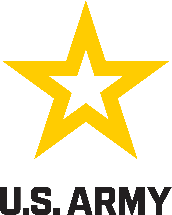 Protective Factors
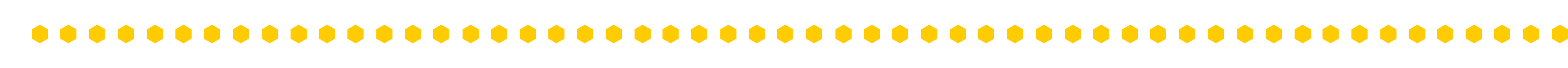 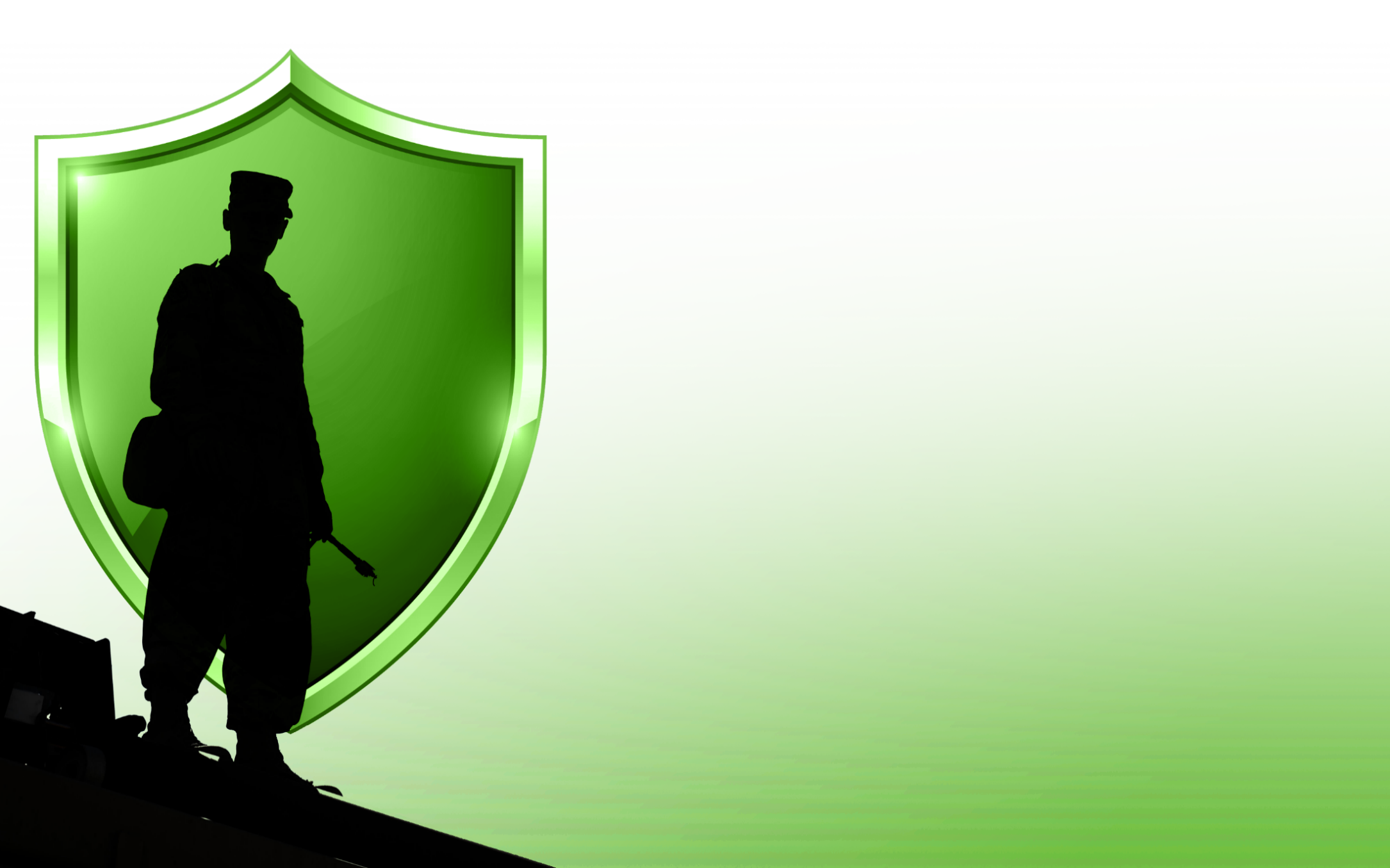 Protective factors are skills, strengths, or resources that help people deal more effectively with stressful events


What are some examples of protective factors that can help offset or mitigate risk?


To help offset or mitigate risk:
Use productive coping skills
Be willing to talk with others 
Cultivate strong personal relationships and unit cohesion
Utilize professional resources
Connect to a strong sense of purpose
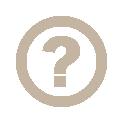 7
(Hidden)
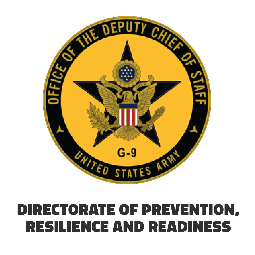 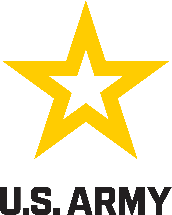 Use ACE to Strengthen Protective Factors
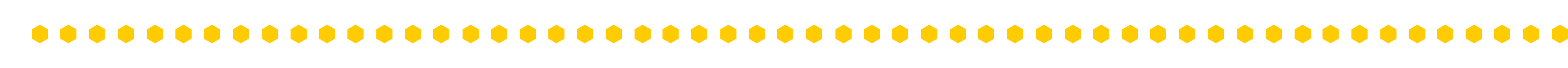 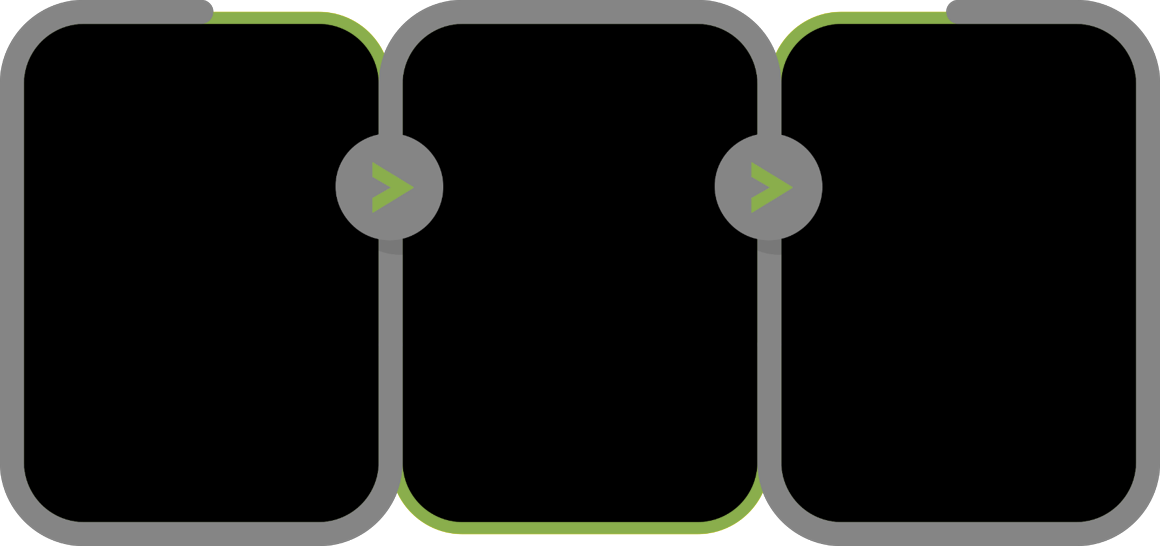 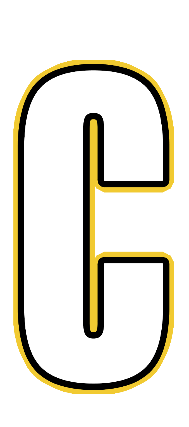 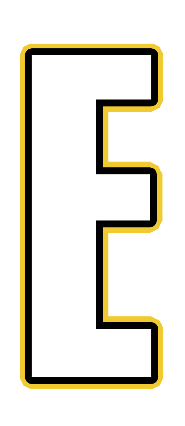 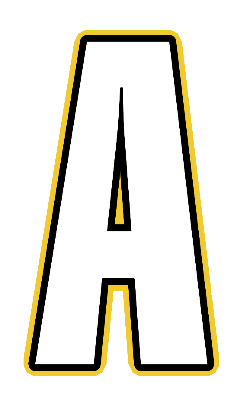 Show you CARE by actively listening and show interest in what they share
ASK how they are doing or about a specific aspect of their life
ESCORT by encouraging proactive use of resources
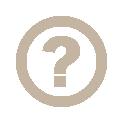 How could you use each step of ACE to enhance protective factors within your unit?
8
(Hidden)
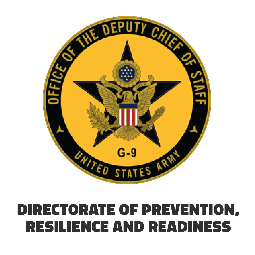 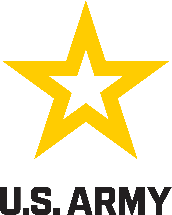 Protective Factors
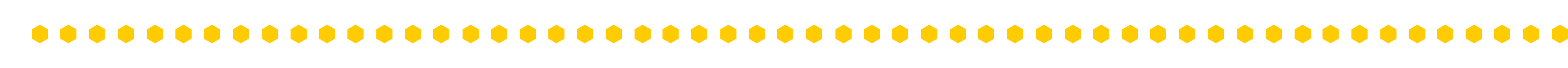 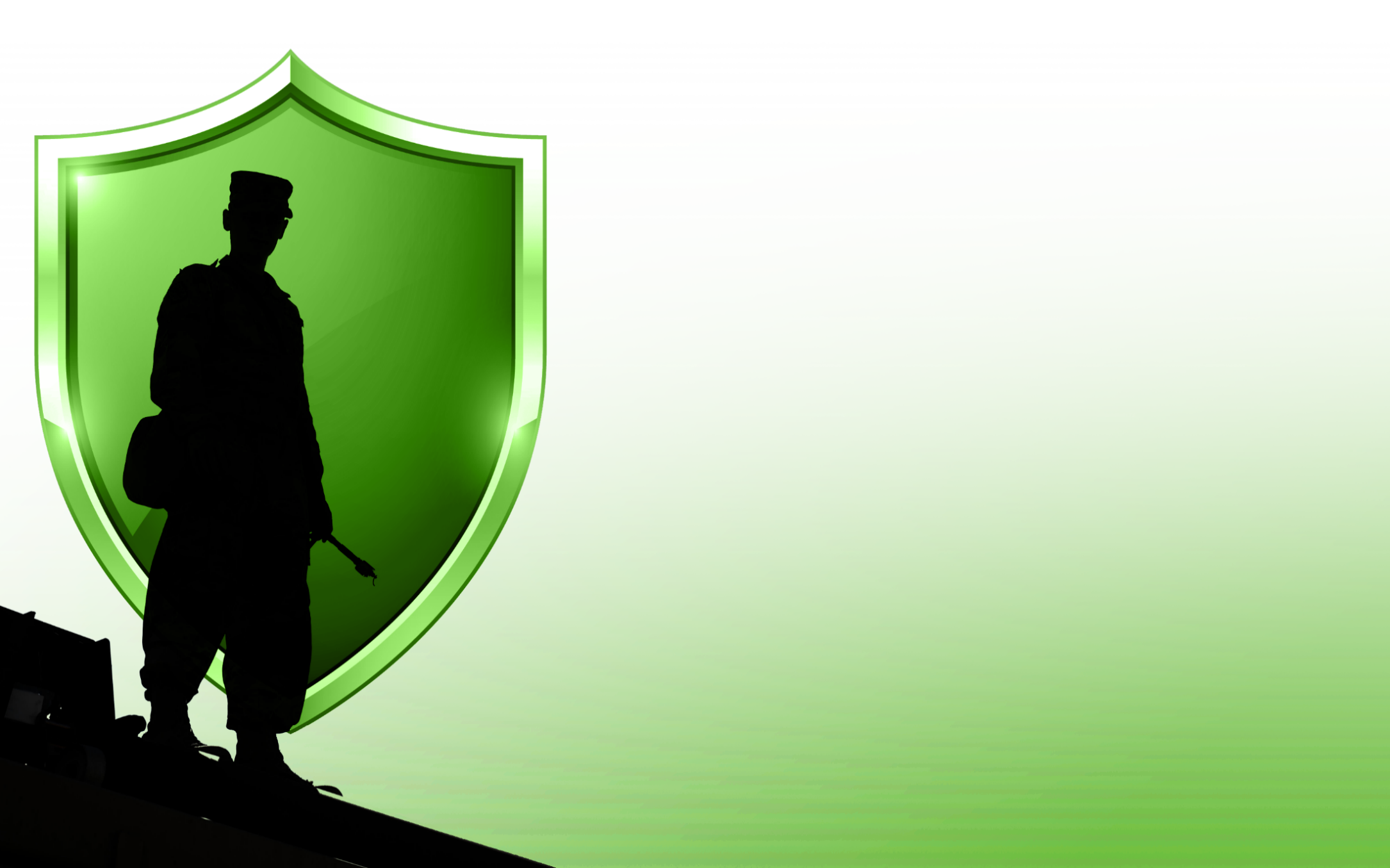 You have likely developed skills, strengths, and utilized resources that help you to effectively cope with and overcome challenges. 
Everyone still has some level of risk.
Protective factors help decrease the chances that a combination of risk factors result in negative outcomes.
9
(Hidden)
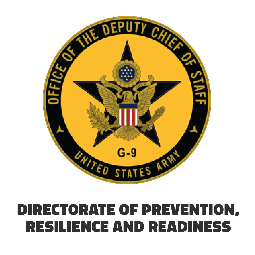 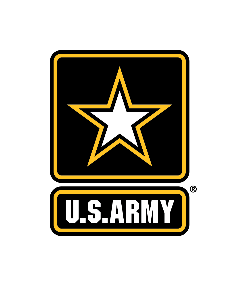 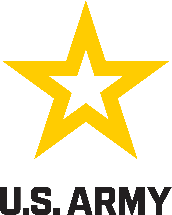 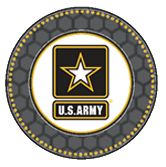 Suicide Risk Factors
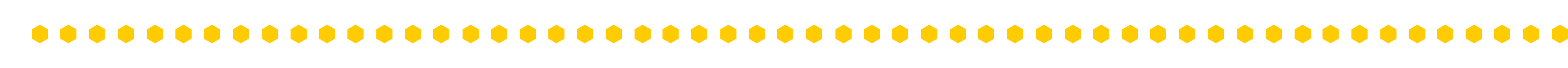 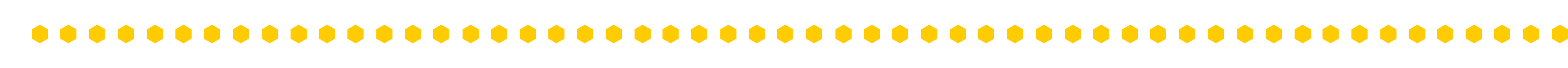 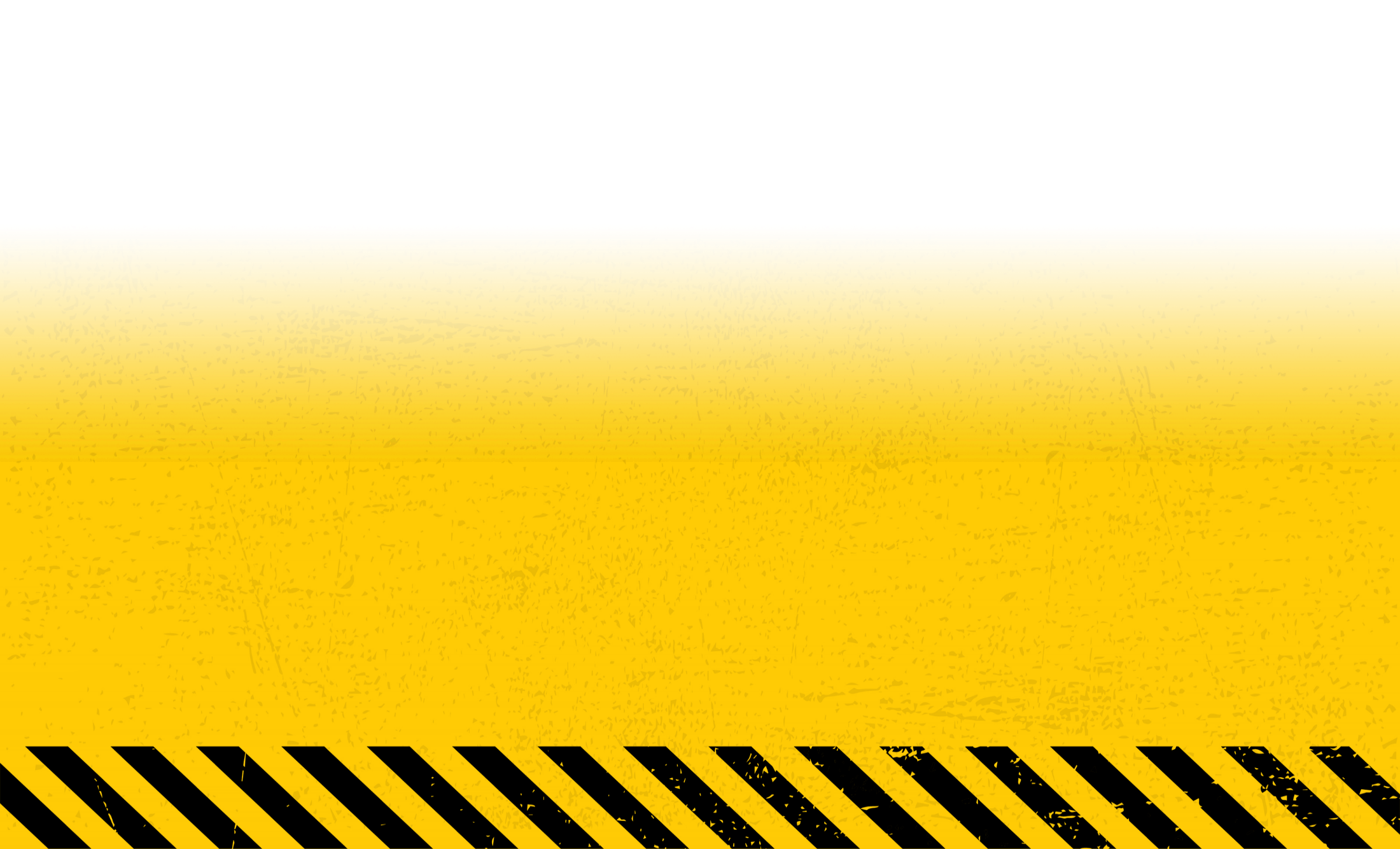 We all manage life’s challenges differently. How we manage life issues can be protective or can increase our risk for negative outcomes.
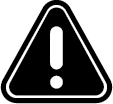 RISK FACTORS
Changes in behavior such as:
Avoiding friends or isolating 
Dramatic mood changes
Anger or irritability
Anxiety or depression
Inability to sleep
Poor coping mechanisms
Additional Risk Factors:
Family/loved one’s history of suicide
Loss, conflict, or change in relationships
Bullying or discrimination
Job/financial problems or loss
Substance use
Sense of hopelessness
10
(Hidden)
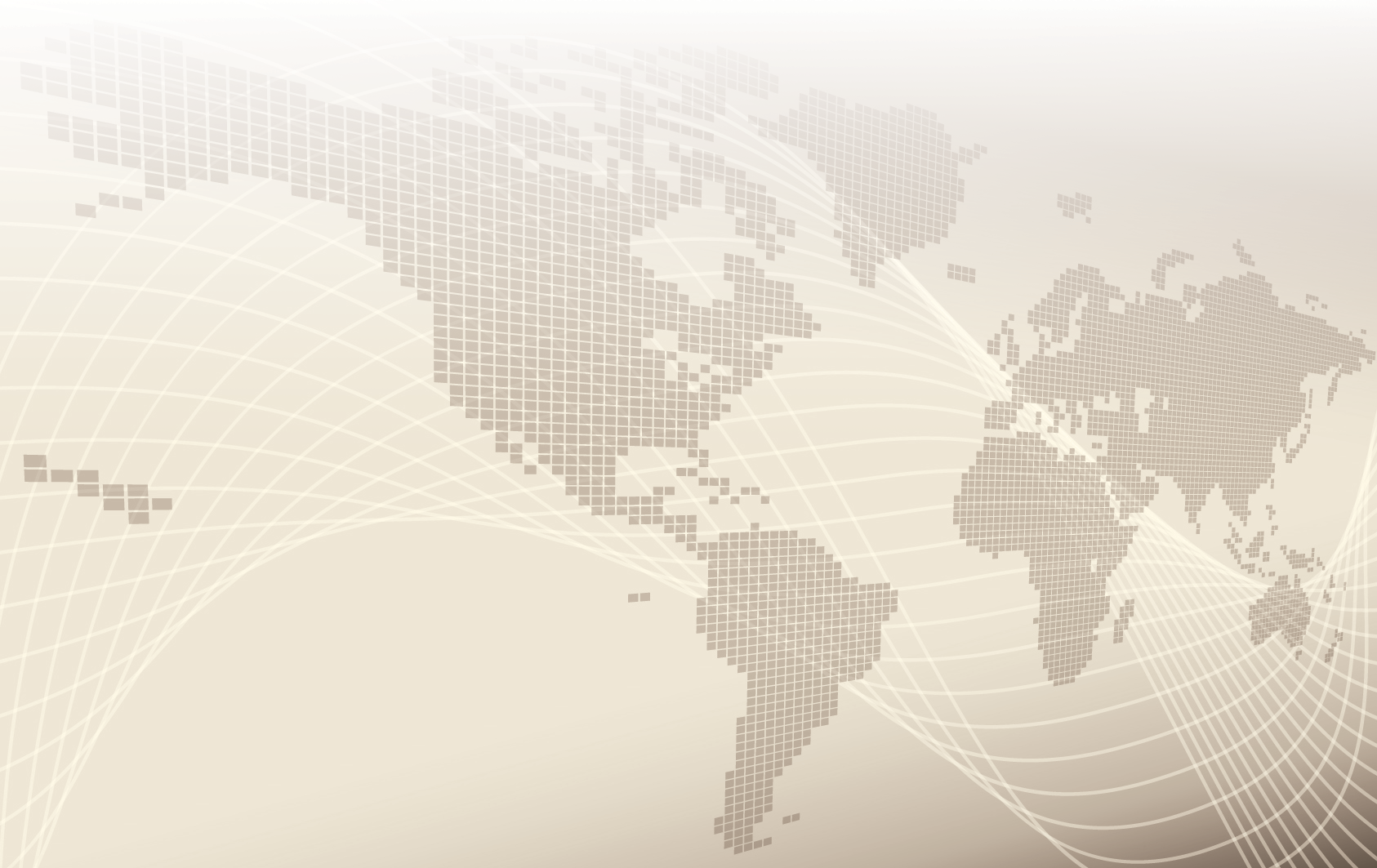 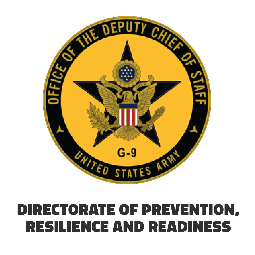 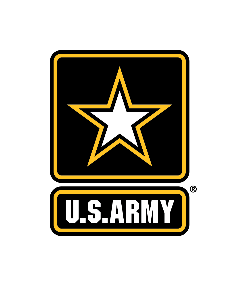 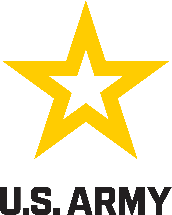 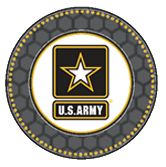 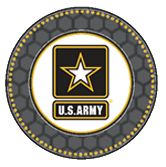 Non-Emergency Resources
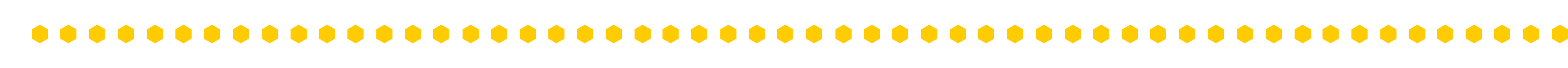 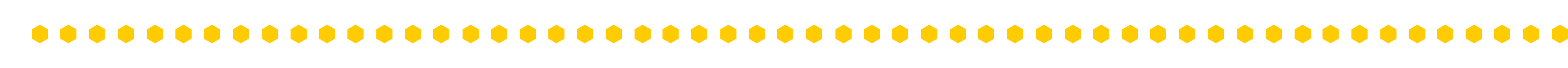 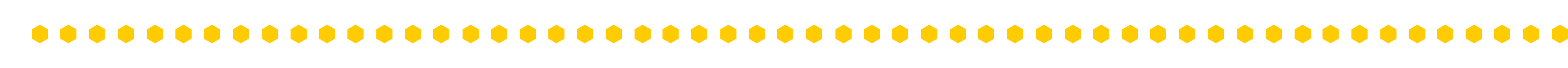 Local Resources
General Resources
DoD or VA
Military OneSource: 800-342-9647; militaryonesource.mil/; chat via website
Psychological Health Resource Center: 866-966-1020; pdhealth.mil/resources; chat via website
Real Warriors campaign: realwarriors.net; chat via website 
My VA 311: 844-MyVA311 (844-698-2311)
Vet Center Call Center: 877-WAR-VETS
Community Resources Guide: crg.amedd.army.mil 
Other
Dial 211 or https://www.211.org
Department of Social Services (by state)
Army Community Service (ACS): _______________
Military Family Life Counselor (MFLC): _____________
Ready & Resilient Performance Centers (R2PCs)
Army Wellness Center (AWC)
Behavioral Health or Primary Care
Chaplain Services/Local Pastor
Unit Chaplain ________________     
Holistic Health and Fitness (H2F) Personnel
American Legion/VFW
Department of Social Services (by state)
Faith-based services or local church
Tactical Environments
Battalion Aid Stations
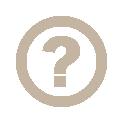 What other non-emergency resources do you know of?
11
(Hidden)
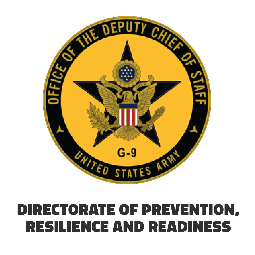 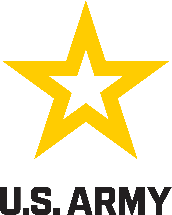 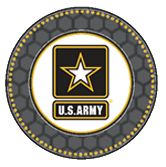 Use ACE to Mitigate Risks
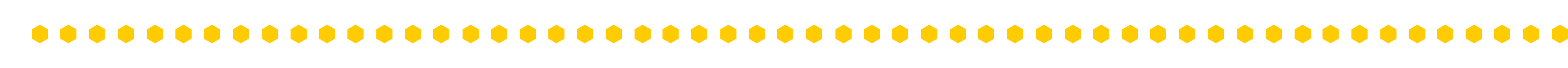 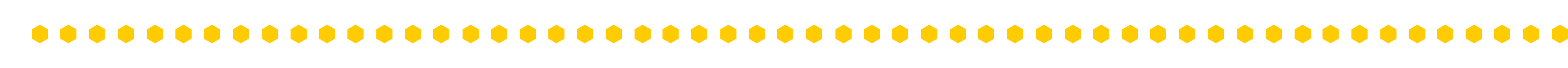 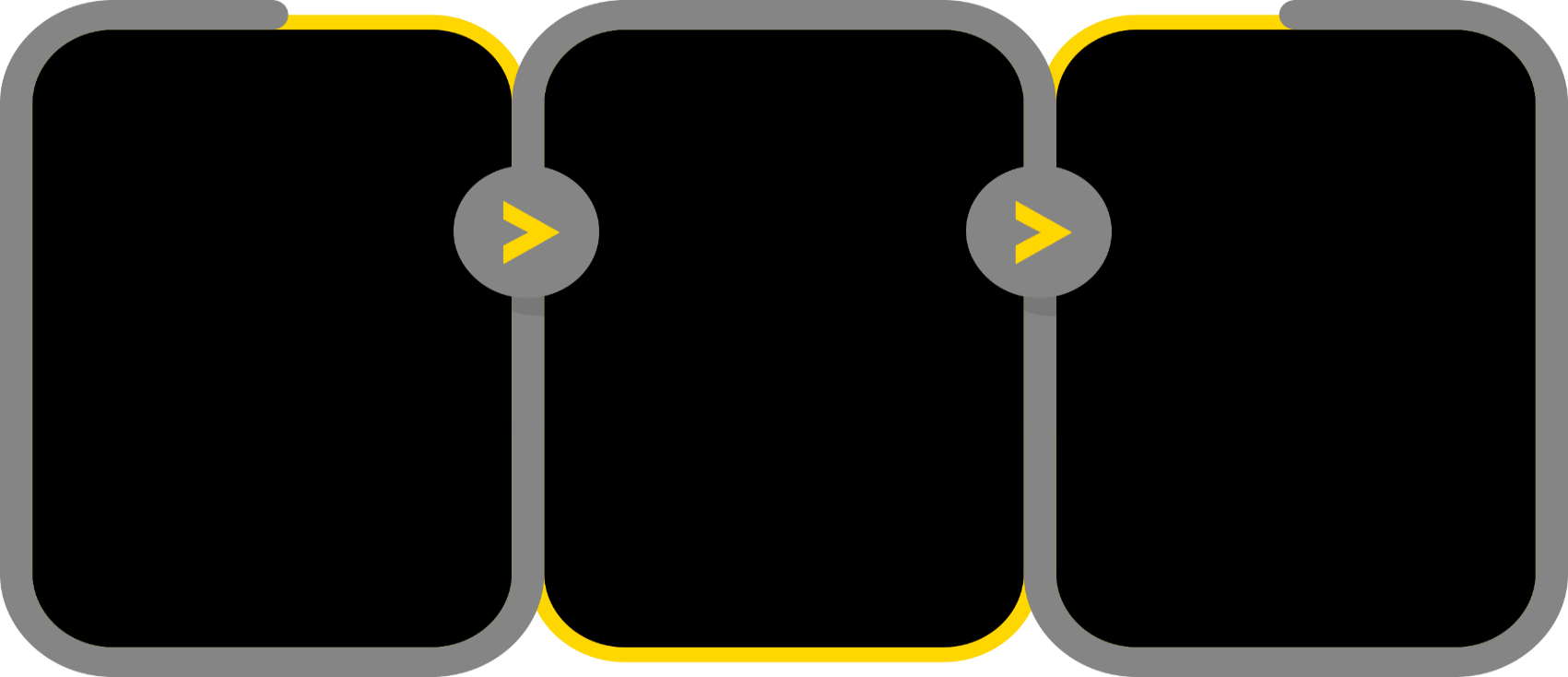 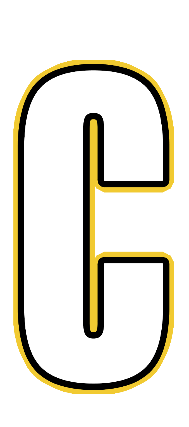 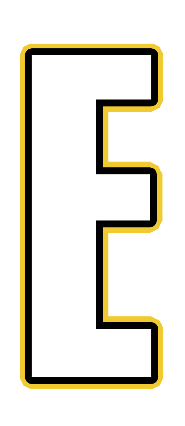 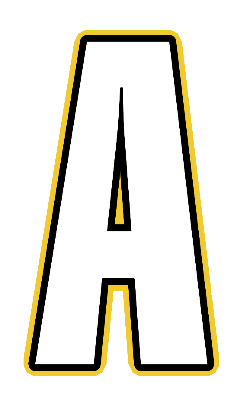 ASK if they are okay and if you can help
Show you CARE by listening to their problem
ESCORT them to an appropriate helping resource
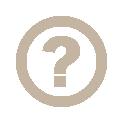 Choose a risk factor. How could you use each step of ACE to help the Soldier mitigate the risk?
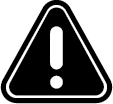 FACTORS
Avoiding friends or isolating 
Dramatic mood changes
Anger or irritability
Anxiety or depression
Inability to sleep
Poor coping mechanisms
Family/loved one’s history of suicide
Bullying or discrimination
Loss, conflict, change in relationships
Job/financial problems
RISK
12
(Hidden)
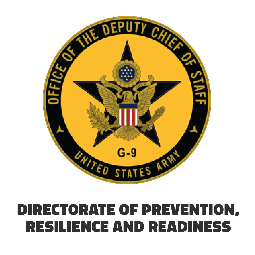 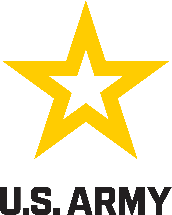 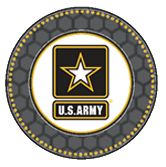 Debrief: Identify and Mitigate Risks
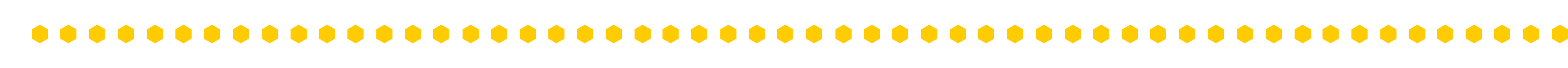 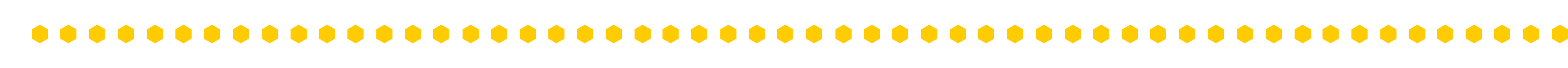 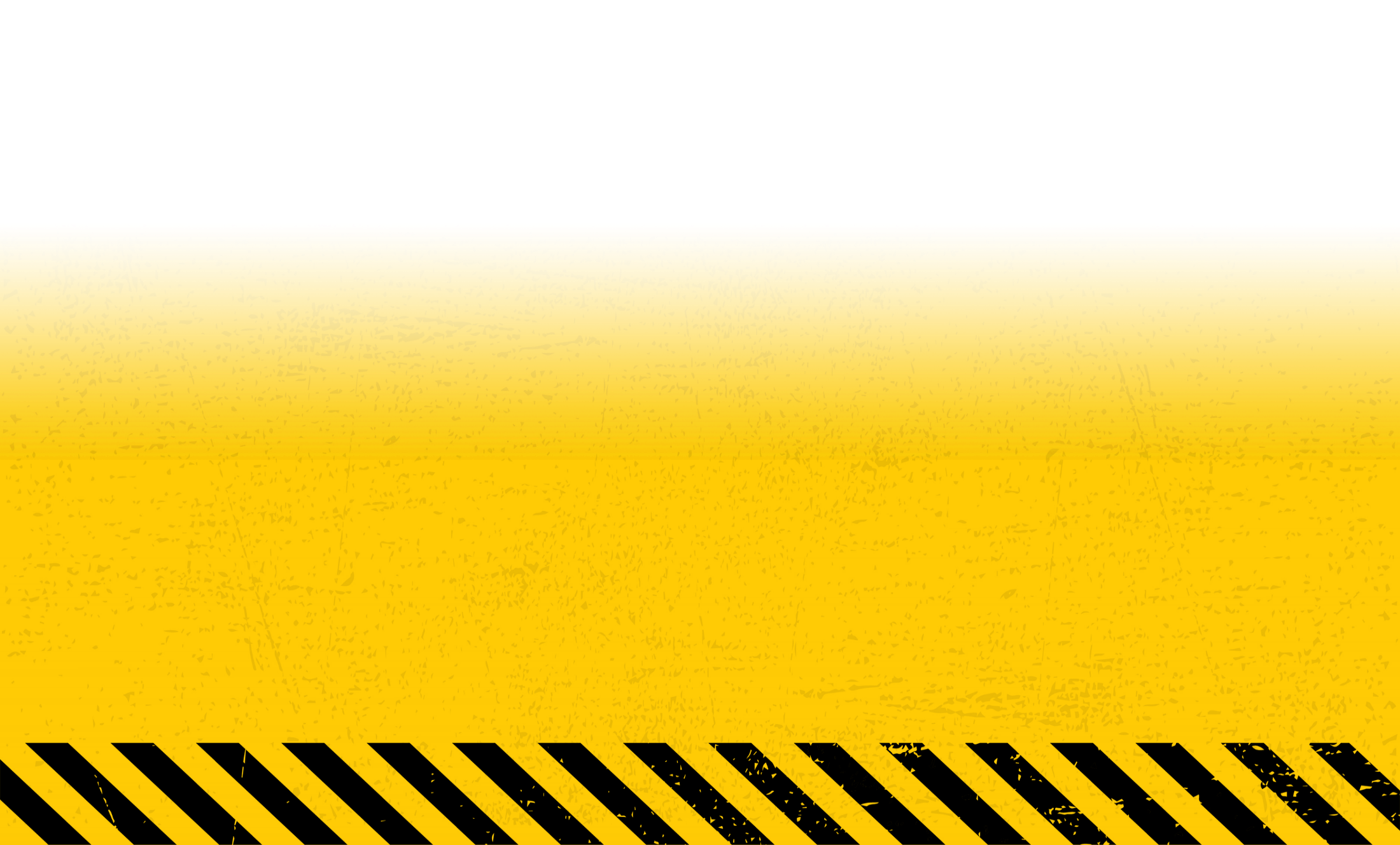 What risk factor did you choose to discuss, and how could you use each step of ACE to help the Soldier mitigate their risk?

When using ACE to mitigate risk, how might that also be strengthening a protective factor?

Using ACE early at the sign of concern can stop some problems and stressors from growing and becoming overwhelming to the point of crisis.
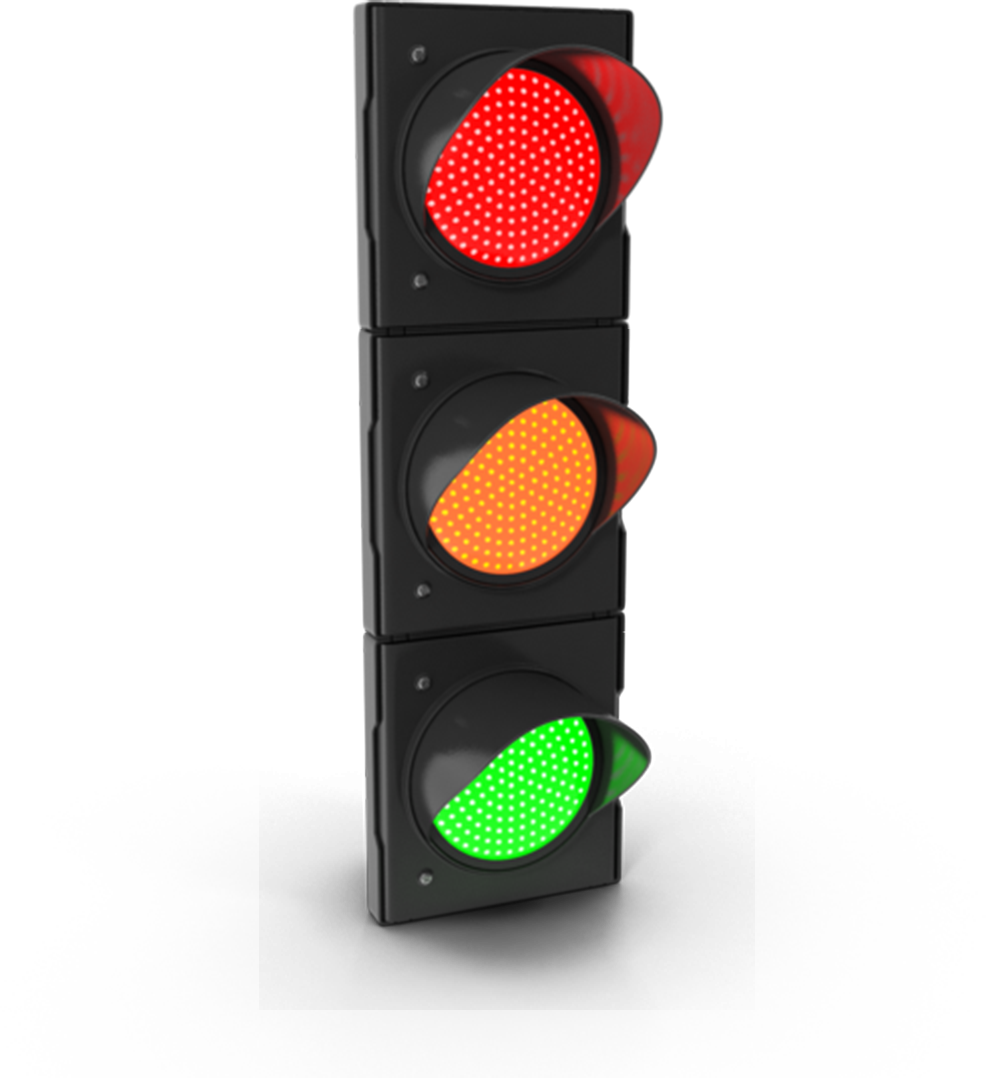 13
CUI
(Hidden)
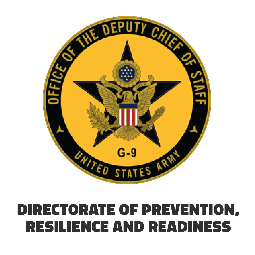 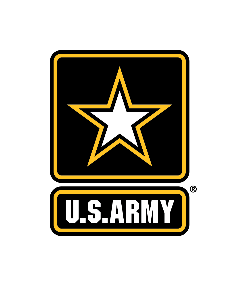 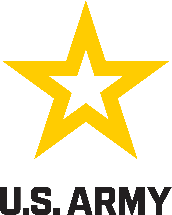 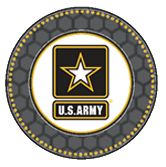 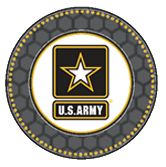 Suicide Warning Signs
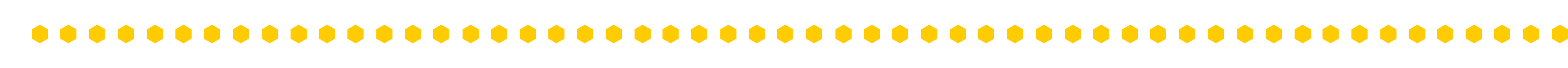 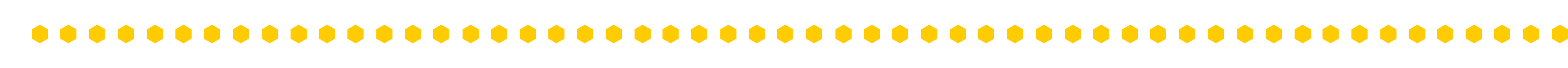 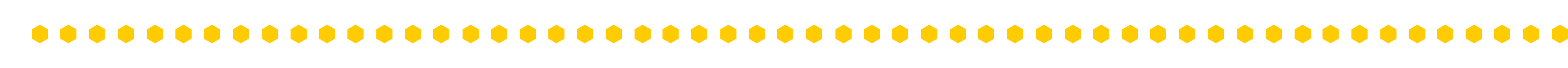 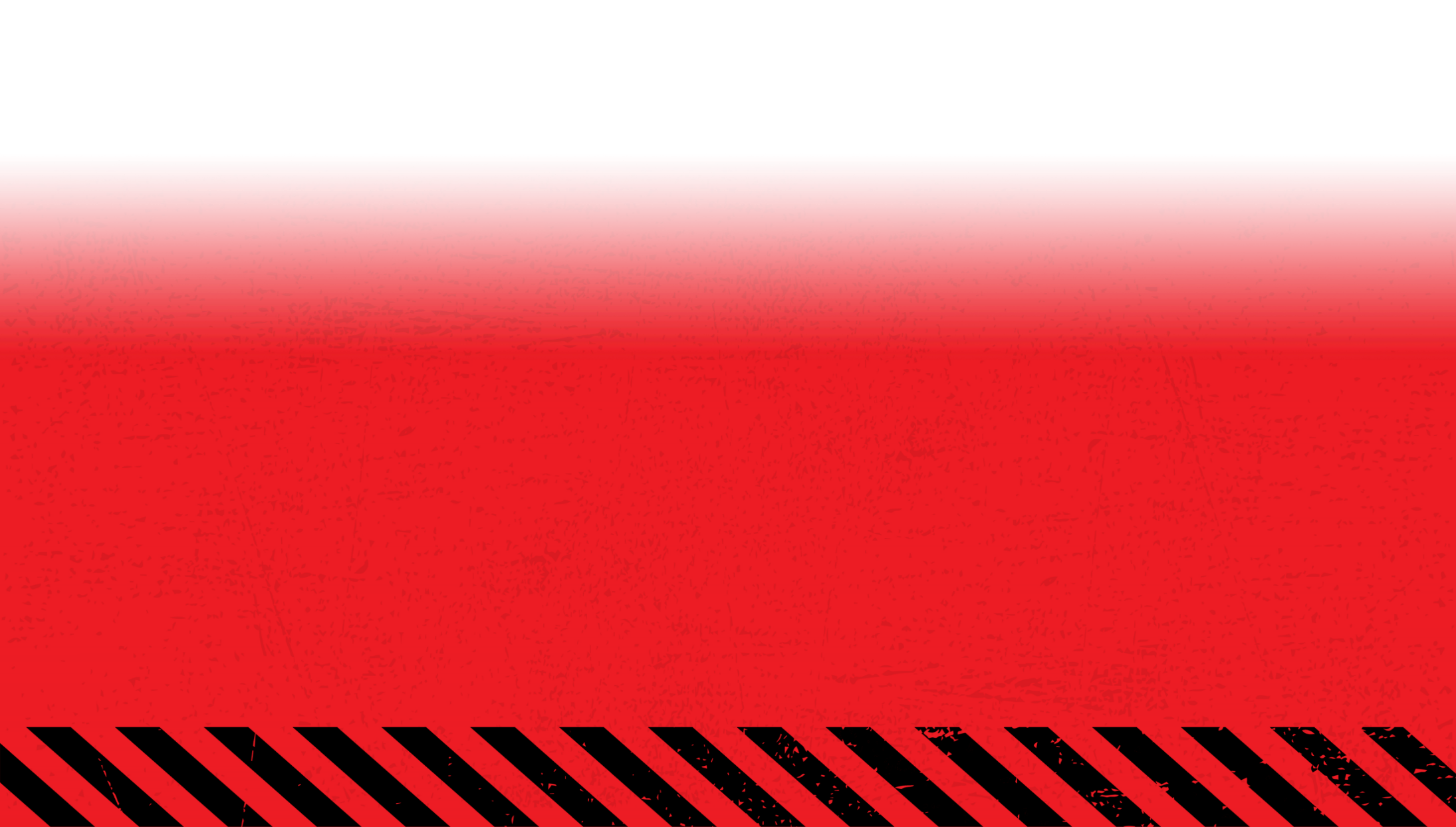 There are signs that may indicate someone is contemplating suicide.
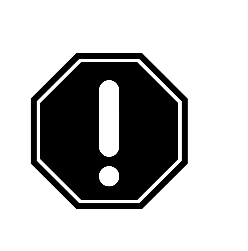 WARNING SIGNS
Talking about death
Giving belongings away
Talking about harming oneself
Regularly isolating
Change in behavior
If you see a red flag (a warning sign or a sense something is “off”), take immediate action.
14
(Hidden)
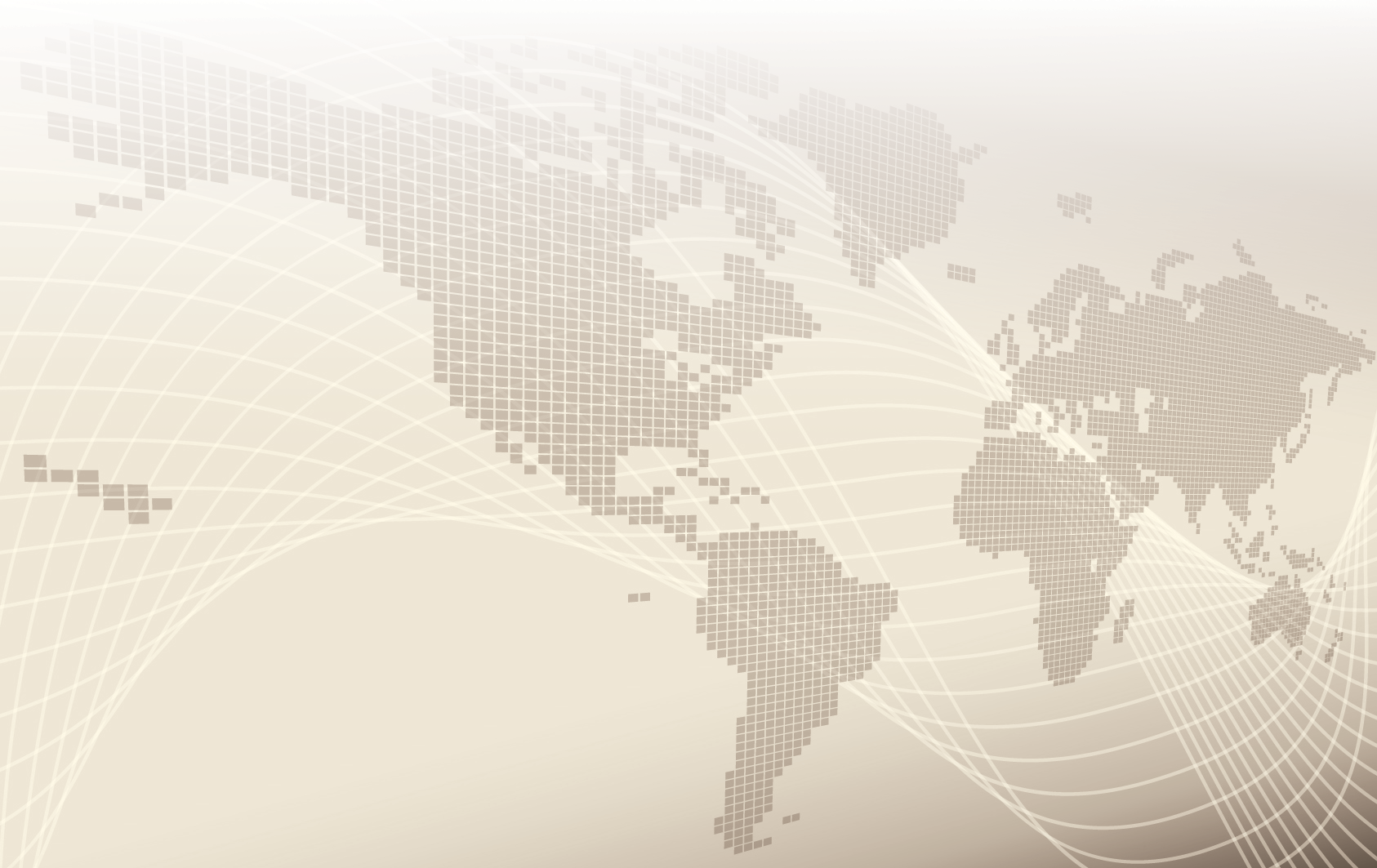 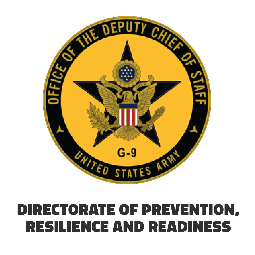 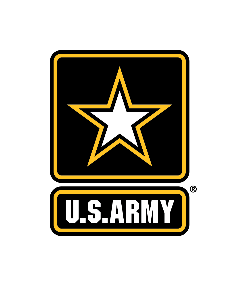 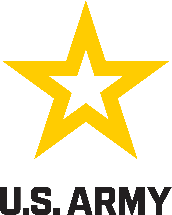 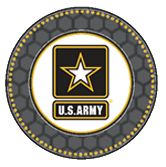 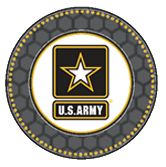 Emergency Resources
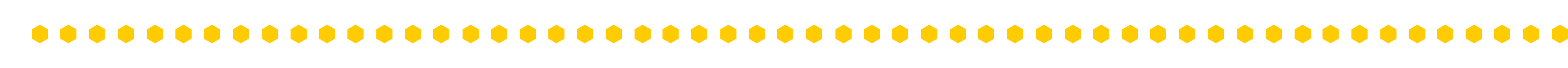 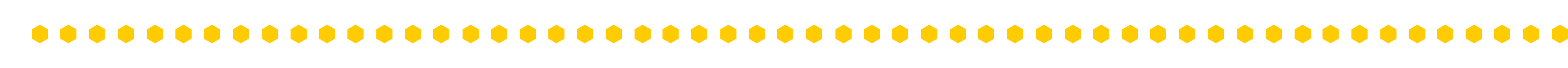 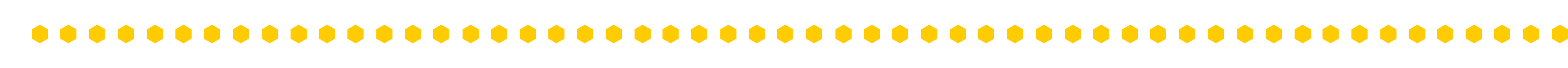 Crisis Hotlines
Local Resources
Your chain of command _____________________
Emergency Room _____________________
Local Emergency Resources
(Dial 9-1-1)
Military Police _____________________
Civilian Police _____________________
ACE-SI
 	_____________________
Military/Veterans Crisis Line:
North America: Dial 988, Press 1 
Text: 838255
Europe: 00800 1-273-8255 or DSN 118
Korea: 0808-555-118 or DSN 118
Veterans Crisis Line Online Chat: www.veteranscrisisline.net/chat
Lifeline Crisis Chat: https://988lifeline.org/chat/
National Suicide Prevention Lifeline:1-800-273-TALK (8255). Press 1
Suicide Hotlines (by State): http://www.suicide.org/suicide-hotlines.html
OCONUS Emergency Services (911)
Germany: Dial 112
Italy: Dial 112,118
South Korea: Dial 119
15
CUI
(Hidden)
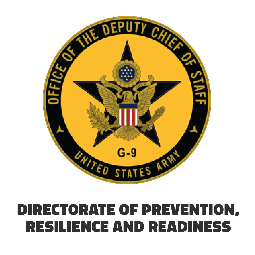 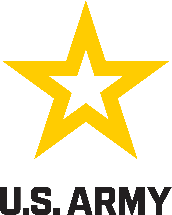 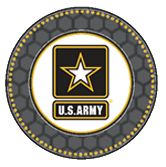 Use ACE to Address Warning Signs
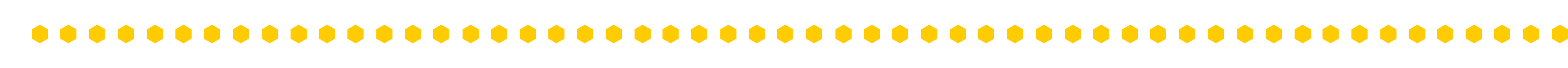 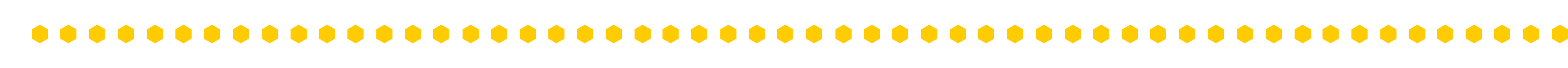 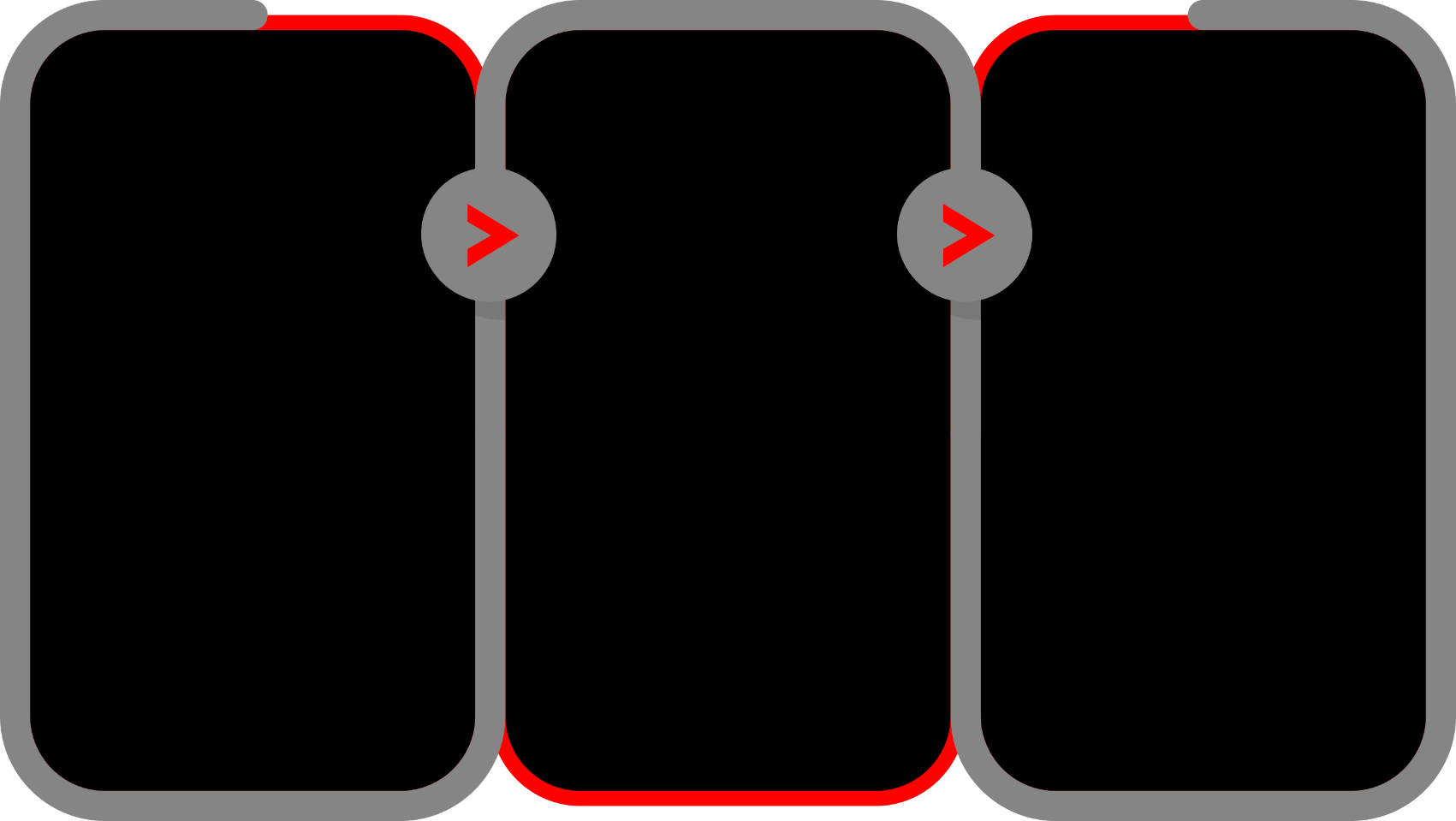 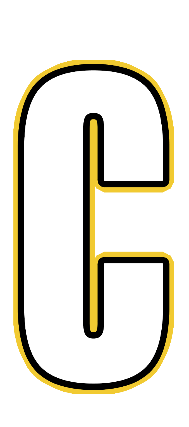 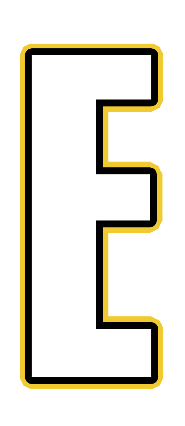 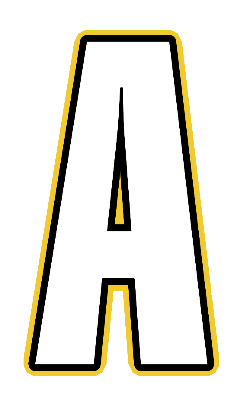 CARE by listening and showing support
ASK directly if they are thinking of killing or harming themselves
ESCORT them directly to an emergency helping resource; do not leave them alone
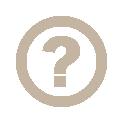 What have you done in the past, or can you do, to stay calm and composed when facing a crisis?
16
(Hidden)
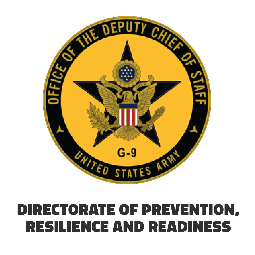 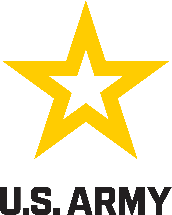 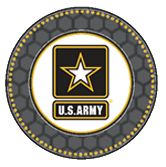 Debrief: Warning Signs
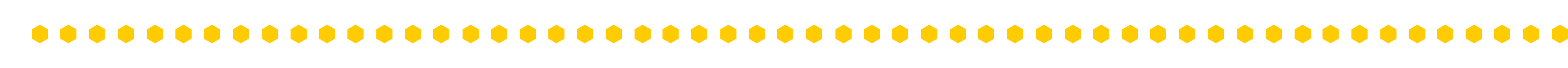 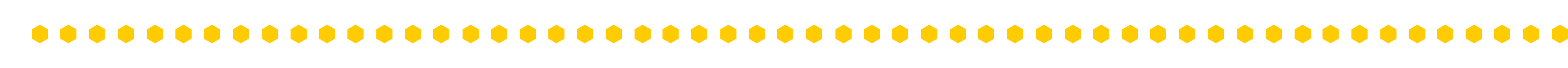 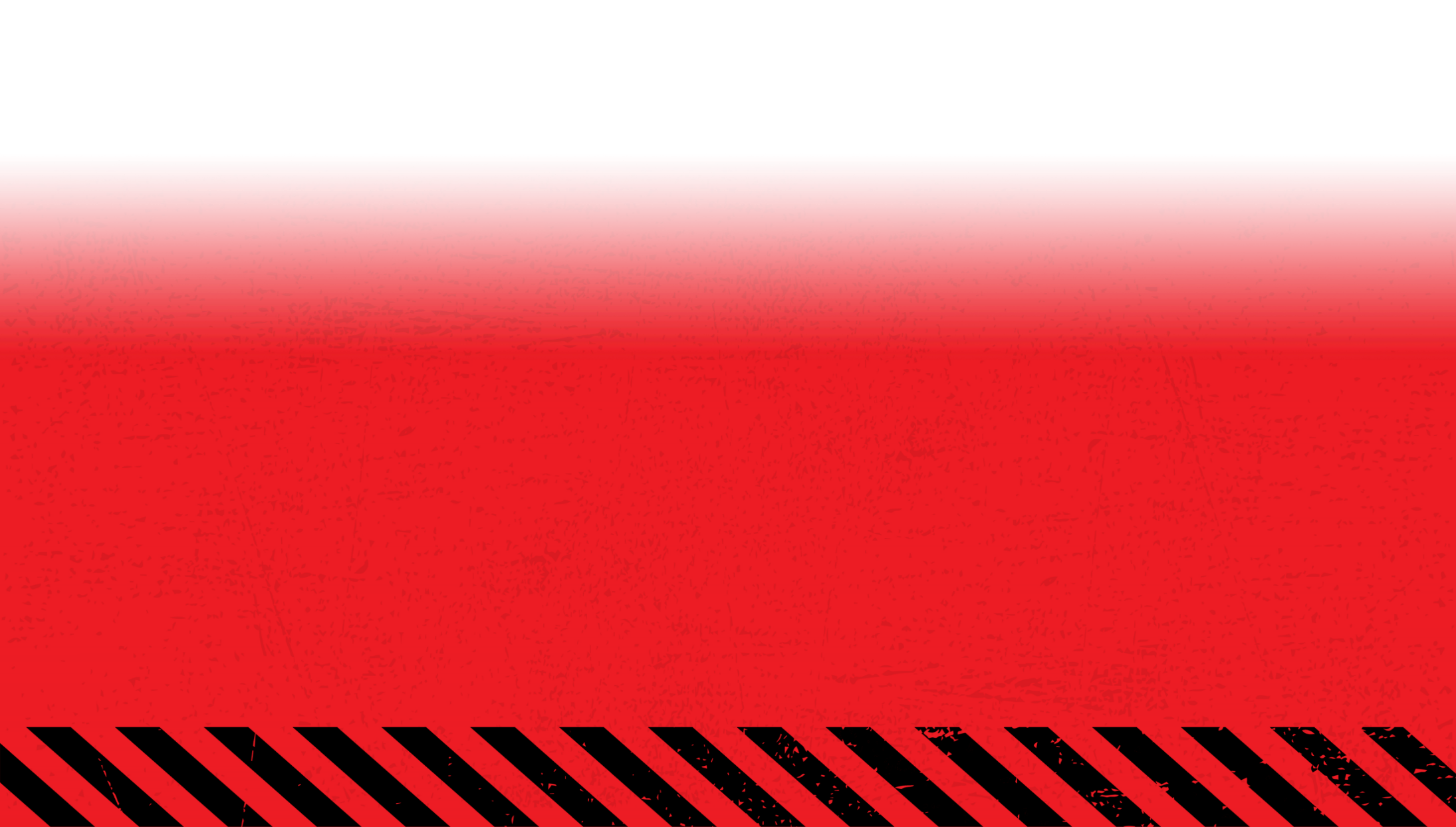 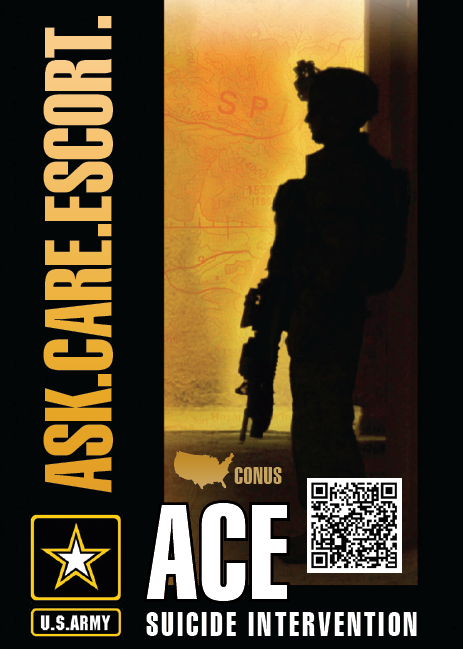 What are the warning signs that can indicate a person might be contemplating suicide and require you to take immediate action?

How could you use the steps of ACE during a crisis situation?
17
(Hidden)
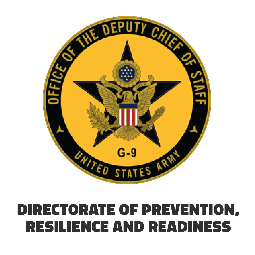 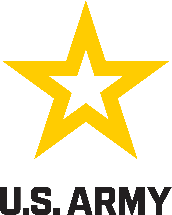 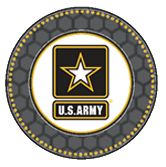 You are Equipped to Take Action!
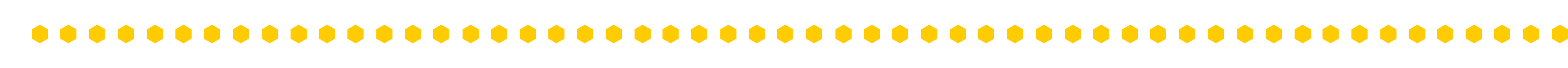 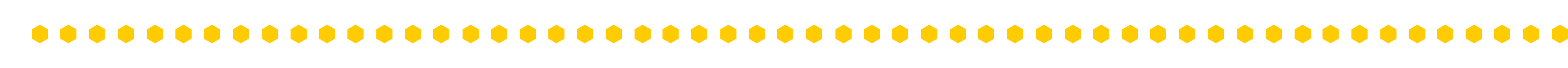 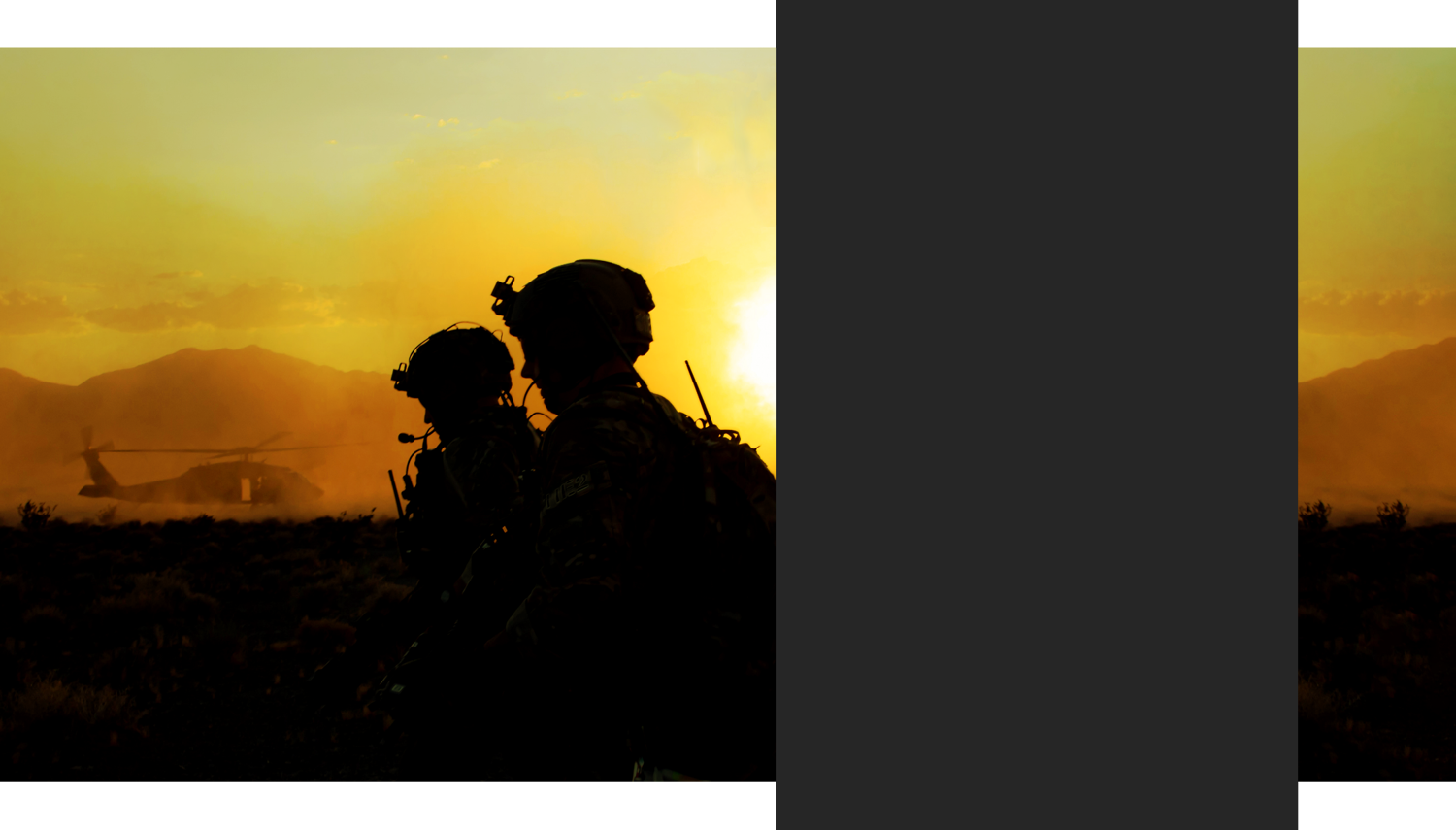 You are now equipped to use ACE to bolster protective factors, mitigate risk, and support a Soldier in a crisis.
You cannot stand by and assume a person will reach out in a time of struggle or despair. A key takeaway from this training is to take initiative!
18
Post-Training Survey
https://wrair.gov1.qualtrics.com/jfe/form/SV_aXFrN0d3WYotIiy

Participants: You have just completed 
the ACE Base module.
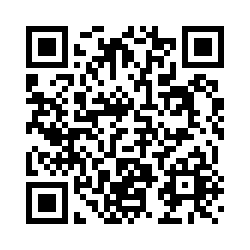 Completing the survey will assist the DPRR in determining the effectiveness of training and will inform curriculum revisions during the next update cycle.
If you will receive a +1 module after this Base module (i.e, Fighting Stigma, Active Listening, Practicing ACE), please complete the survey at the end of that +1 module.
(Hidden)
(Hidden)
(Hidden)